Algorithmic Applications ofHigh-Dimensional Geometry (1)
Alex Andoni
Find similar pairs
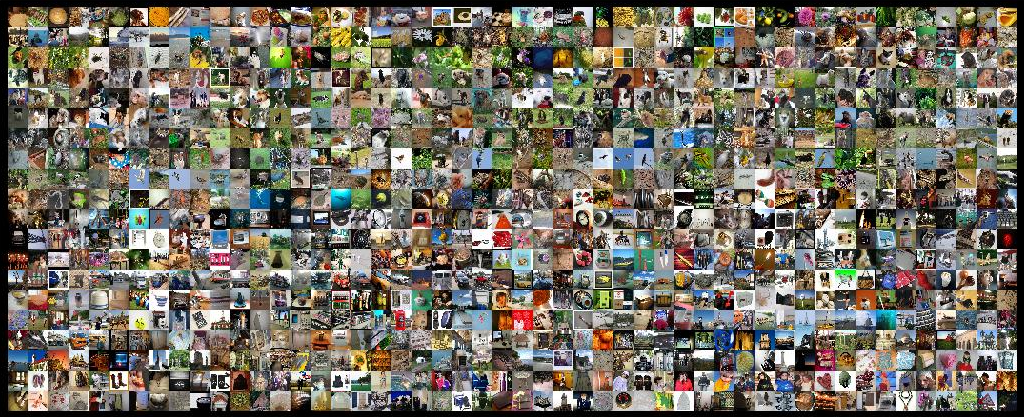 Algorithm Design
Happy when your algorithm is efficient
Golden standard:   polynomial time
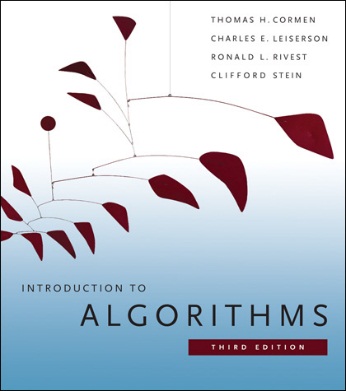 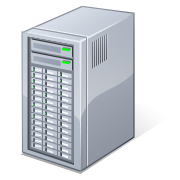 CSOR 4231
Ask not what runtime is achievable for your problem,
but what you can solve in small runtime
Modern
eg space: working memory << all data
communication,…
Algorithm Design
New goal:  linear (or less) time
resources
approximately
randomized
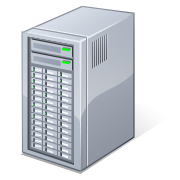 Algorithm(             )
Ask not what runtime is achievable for your problem,
but what you can solve in small runtime
Methodology ?
Small space algorithms
dimension 
reduction
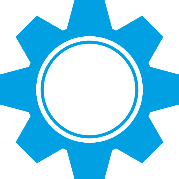 000000
011100
010100
000100
010100
011111
000000
011100
010100
000100
010100
011111
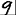 compression
good for specific task
lossy
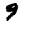 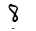 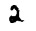 000000
001100
000100
000100
110100
111111
000000
001100
000100
000100
110100
111111
Efficient representation
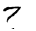 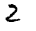 Fast algorithms
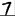 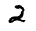 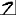 Plan
Dimension reduction
Application: Numerical Linear Algebra
Sketching
Application: Streaming
Space partitions:
Application: Nearest Neighbor Search
and more…
6
Dimension Reduction: Johnson-Lindenstrauss Lemma [JL84]
7
Numerical Linear Algebra
Numerical Linear Algebra
NLA: Reduce-Dimension & Solve
slower than the original problem !
Structured Dimension Reduction
Fast JL Transform
normalization constant
12
Fast JLT: sparse projection
13
FJLT: construction
“spreading around”
Projection:
sparse matrix
Hadamard
(Fourier Transform)
Diagonal
14
Computational view
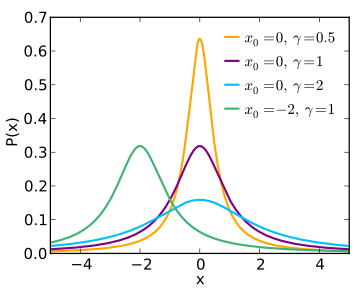 18
20
[I’00]
[SW’11, MM’13, WZ’13, WW’18]